Добрый день
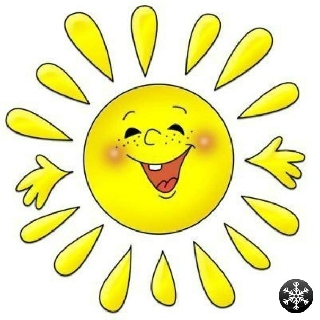 Ма-ма-ма - снежная зима.
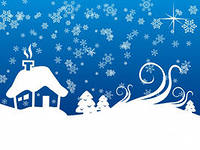 Ам – ам – ам - мы гуляли там.
Ом – ом – ом – шуму на весь дом.
Ум – ум – ум – почему здесь шум?
с
у
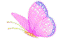 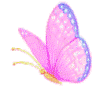 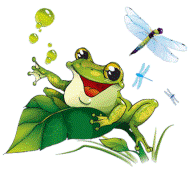 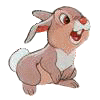 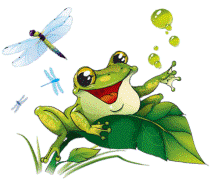 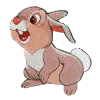 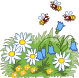 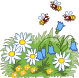 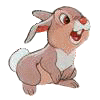 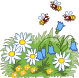 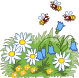 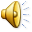 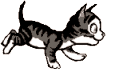 С
а
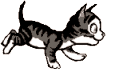 о
х
у
м
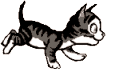 м
а
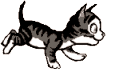 Среди ёлок и сосёнок, Маму потерял телёнок: - Где же мама , не поймууу? - Здесь я, мой хороший, мууууууу!
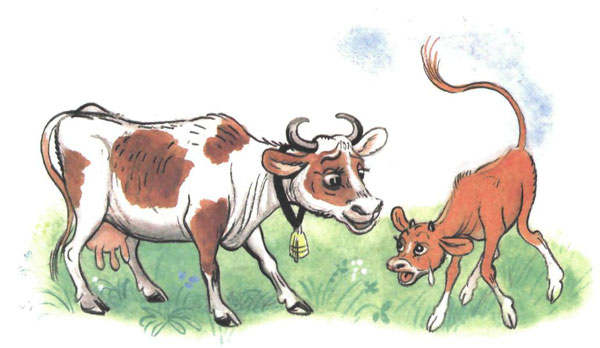 разминка
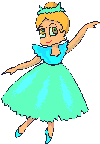 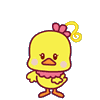 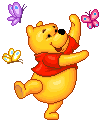 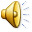 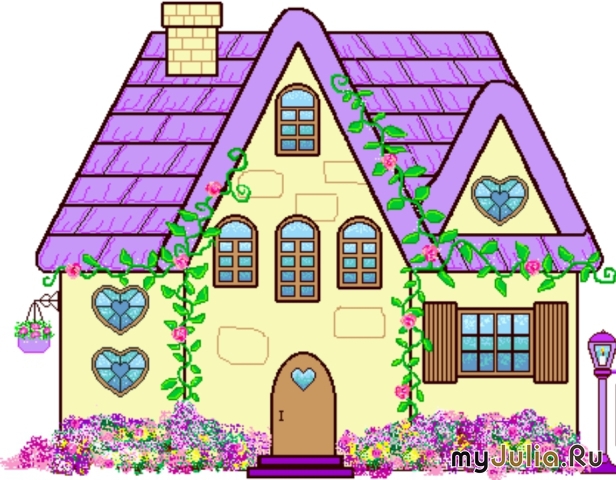 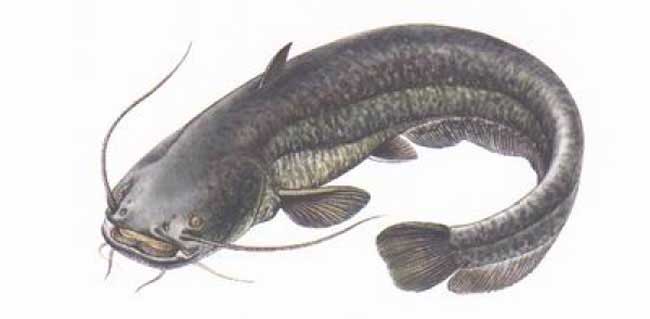 дом
сом
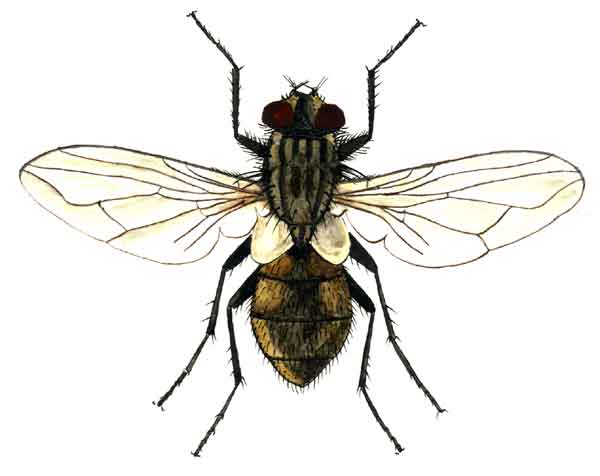 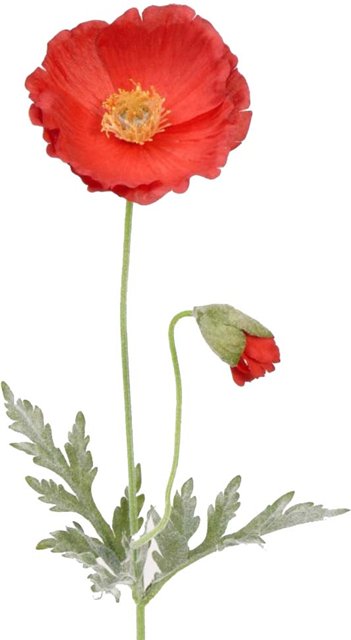 му - ха
мак
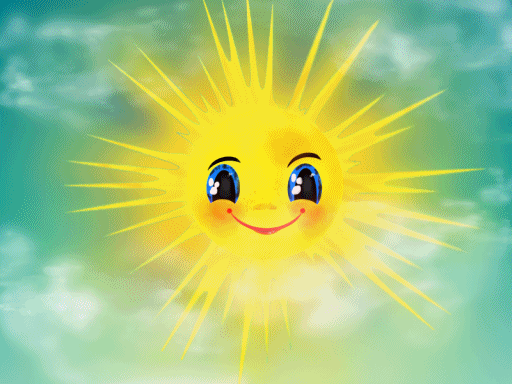 Молодцы!